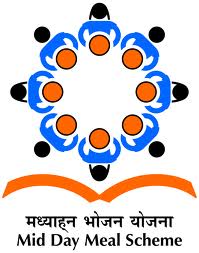 Mid-Day-Meal SCHEME
In Tripura
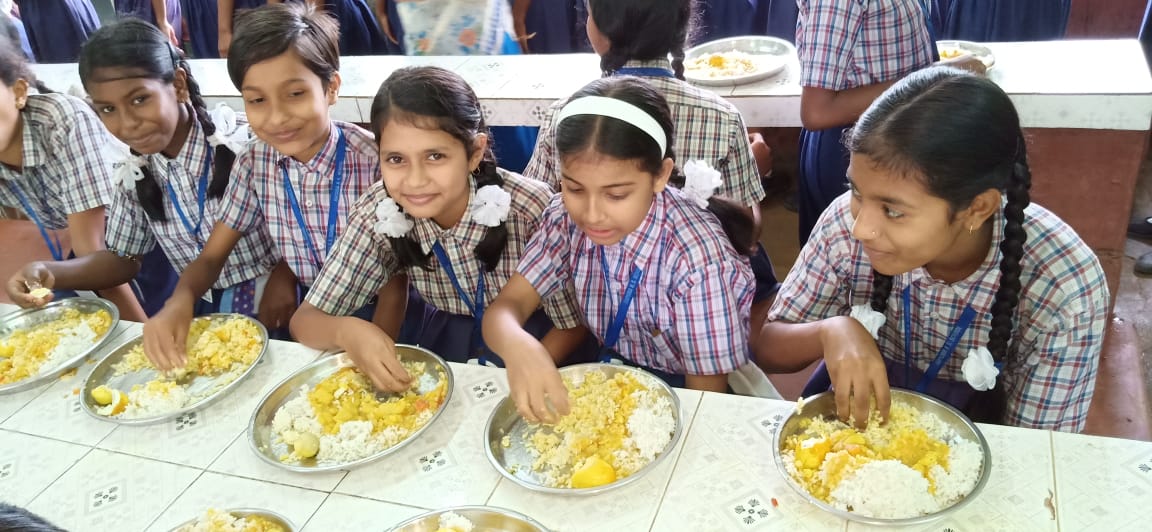 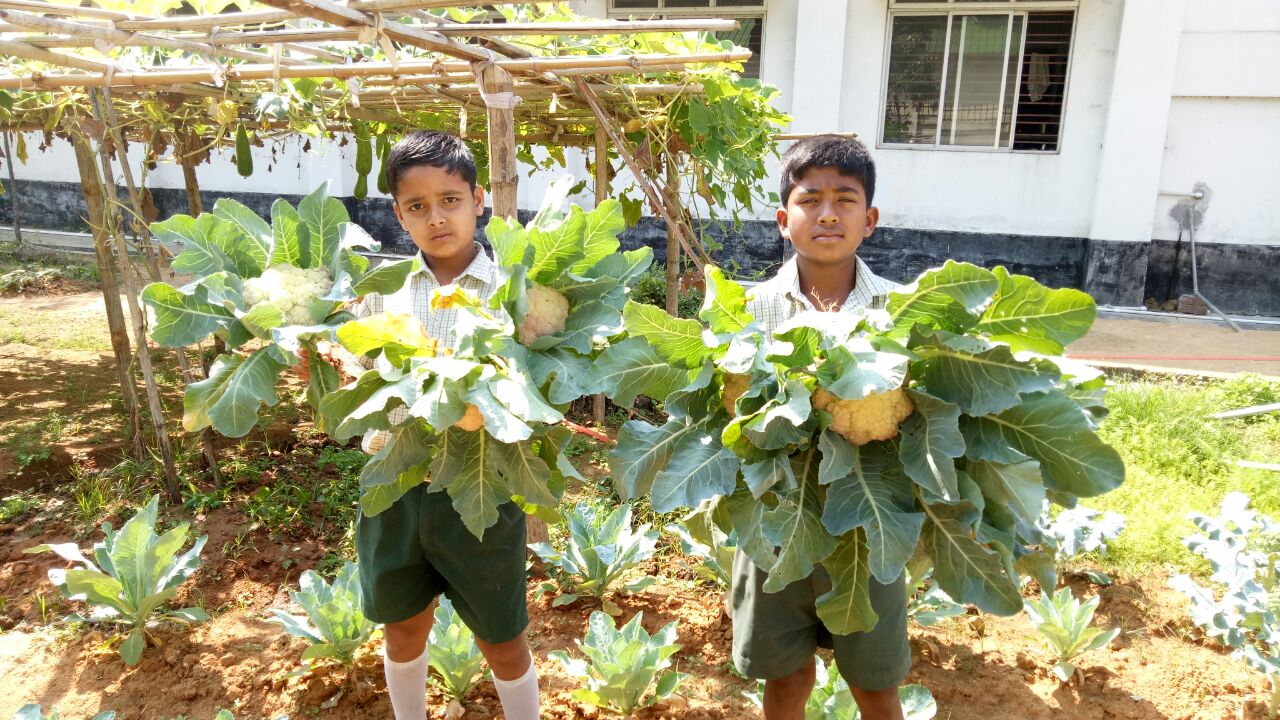 Meeting of the Programme Approval Board : 2020-21
Date – 05.05.2020
1
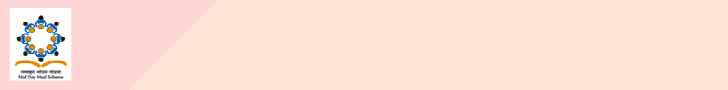 Coverage
Category of  Educational Institutions
Stage: Primary (I –V)
Independent Primary Schools (classes I – V)
Primary Sections attached to SB Schools (I-V of  SB Schools)
Primary Sections attached to High Schools (I-V of  High School)
Primary Sections attached to H.S. Schools (I-V of H.S School)

Stage: Upper Primary (VI-VIII)
Upper Primary Sections Senior Basic  Schools (VI-VIII)
Upper Primary Sections attached to High Schools(VI-VIII)
Upper Primary Sections attached to H.S. Schools.(VI-VIII)

   100% coverage of all Govt. , aided schools and Madrassas.
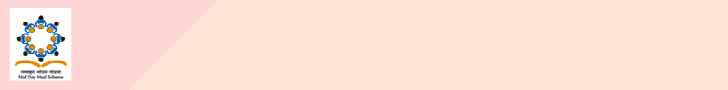 1. Details of School Units
*Source MDM-MIS
3
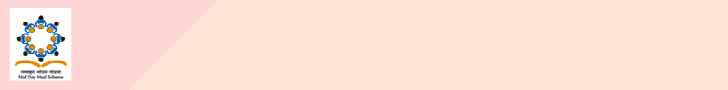 2. Total Enrolment Vs Availed (01.04.2019 to 31.12.2019)
*Source MDM-MIS
4
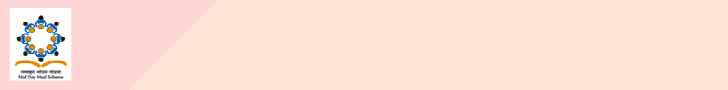 3. Menu & Cost Norms
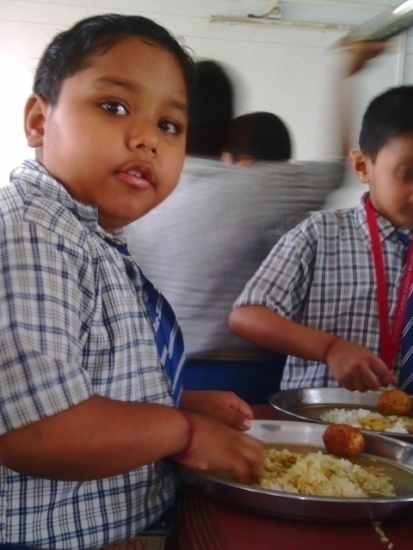 Weekly Uniform Menu w.e.f. 13th June 2011.

Monday   		:  Khichudi
Tuesday		:  Rice and Egg curry
Wednesday		:  Rice & Veg. curry
Thursday		:  Rice and Egg curry
Friday			:  Rice & Veg. curry
Saturday  		: (Payesh /Khichudi /Rice&Veg.)


Cost Norms w.e.f. 1st April, 2020:

A. Primary

Total cost norms: Rs.4.97 per child per day.
Govt. of India’s assistance : Rs. 4.47 & State share:Rs.0.50.
Rice 100 gms.

B. Upper Primary

Total cost norms : Rs. 7.45 per child per day.
Govt. of India’s assistance : Rs. 6.70 & State share: Rs. 0.75.
Rice 150 gms.
5
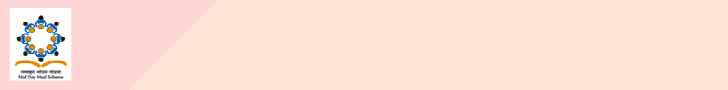 Reasons for Uniform common Menu for MDM

Equal and uniform nutritional benefit for all students throughout the state.

Similar Food habits.

Better monitoring and administrative effectiveness.

Quality & quantity of MDM can be checked as per specific fixed menu.

Incorporate locally available vegetables.
6
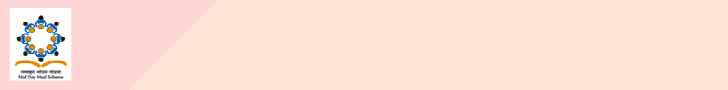 4. Cook-cum-Helpers:
At present, 11,011 nos. Cook-cum-Helpers engaged under Mid-Day-Meal Scheme at different school units. Cook-cum-Helpers are getting Rs.1,500/- per month (Central Contribution : Rs.900/- & State Contribution Rs.600/-) as honorarium.

5. Kitchen Shed:
Kitchen Sheds have been constructed in all eligible school units as per guidelines of MHRD.

6. Kitchen Devices:
All school units have been facilitated with kitchen devices up to 2017-18. The fund against replacement of Kitchen Devices for the year 2018-19 & 2019-20 has been received 14.01.2020.
7
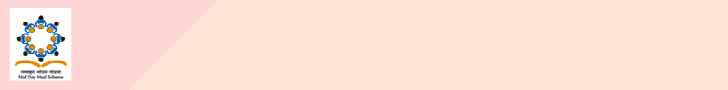 7. MDM-MIS:
100% data entry in MDM-MIS has been completed up-to December, 2019.
8. Implementation of Centralized Kitchen :
As per decision of the Council of Ministers, Government of Tripura, Akshya Patra Foundation and Annamrita Foundation will be introduced for serving of mid-day-meal through Centralized Kitchen in West Tripura District. A MoU has also been signed between the Director, Elementary Education and Annamrita Foundation for setting up semi-automated Centralized Kitchen. Another MOU will be signed shorty with Akshya Patra Foundation.
8
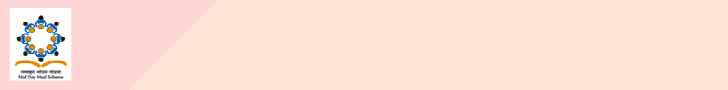 9. Automated Monitoring System (AMS) :
Automated Monitoring System (AMS) has been rolled out in the State. Presently, average 76% schools are reporting on daily basis. Steps have been taken for covering the 100% schools.
10. Food Testing :
10 (ten) Cooked Food Sample was collected by the Chief Medical Officers of different Districts during the year of 2019-20. All reports are found “No Pathogenic organism grown in culture”.
11. Social Audit:
Social Audit has been conducted in 208 schools under Dukli Block, West Tripura District and Dumburnagar Block, Dhalai District  as per guidelines of the Ministry of HRD.
12. Distribution of IFA & De-Worming Tablets:
All school have been provided IFA Tablets for the children by National Health Mission. De-worming tablets have also been provided to all the children during De-worming Day followed by Mop Up day.
9
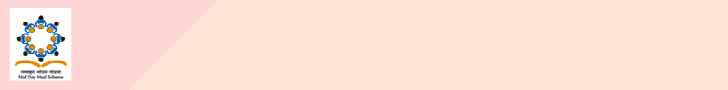 12. Grievance Redressal Cell :

The department has already put into place the Grievance Redressal Mechanism for better and effective monitoring of the Mid-Day-Meal Scheme in the State. A Toll Free number (1800-345-3667) has also been introduced for Redressal of any sorts of grievances under MDM in Schools.
10
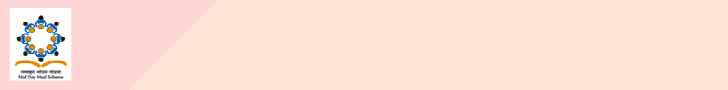 13. Food Security Allowance during lock down:

As per decision of the State Govt., all school have been suspended w.e.f 17th March, 2020 to save the children from the spread of COVID 19. During the period of lock down, the State Govt. initially provided the cooking cost including the cost of food grains to all children covered under Mid-Day-Meal Scheme @ Rs.5/- for primary & @ Rs.7/- for upper primary for 30 days.
11
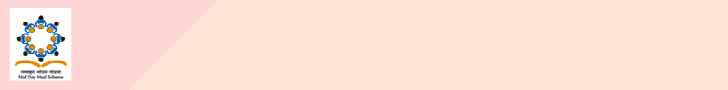 Fund Receipt & Expenditure up to 31st December,  2019: (In lakhs)
12
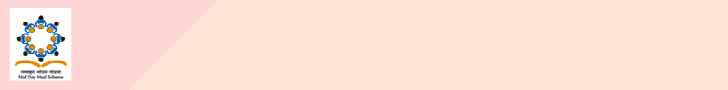 Food grains  Allotted to implementing level 
(up to 31st  December, 2019):
13
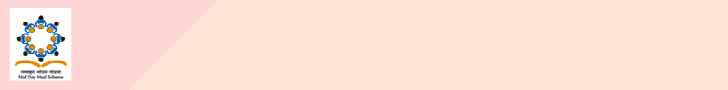 Best Practices
14
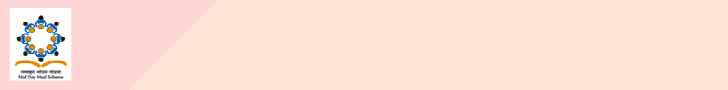 1.Provision of Dining hall:  

   Dining halls are being constructed with seating arrangement for taking the mid day meal in the school premises. At present, 288 nos. dining halls have been constructed using state’s own resources  and  more 48 nos. dining halls are in progress under MGNREGA.
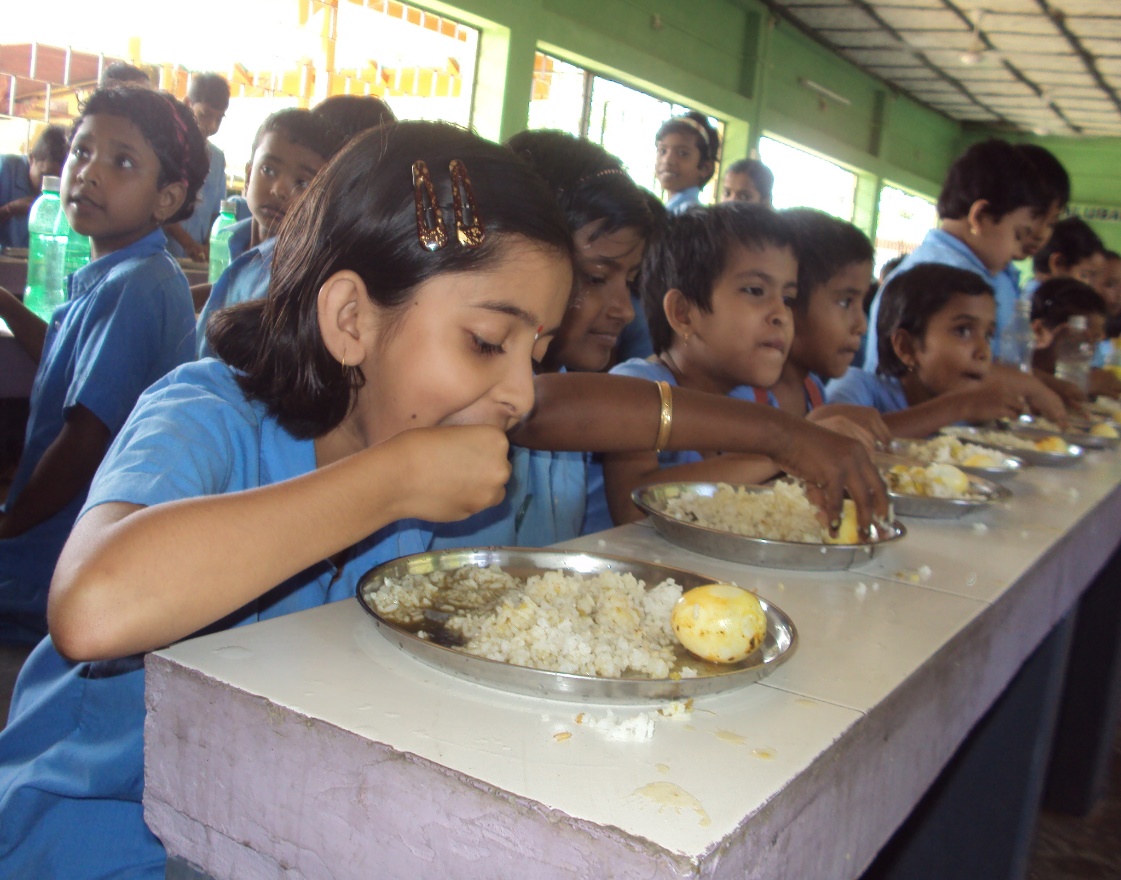 15
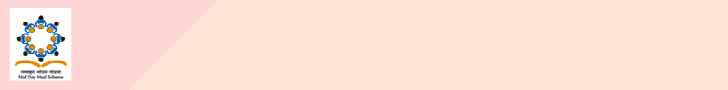 2.Provision of Kitchen Garden:16
Kitchen gardens have been raised in 1639 schools with the objective of giving the children more nutritious & pesticide free food by using the vegetables like, cabbage,  potato,  tomato,  brinjal, radish etc. grown in the kitchen gardens. As approved in the PAB 2019-20, Rs.5000/- will be provided to each school where kitchen garden have been raised.
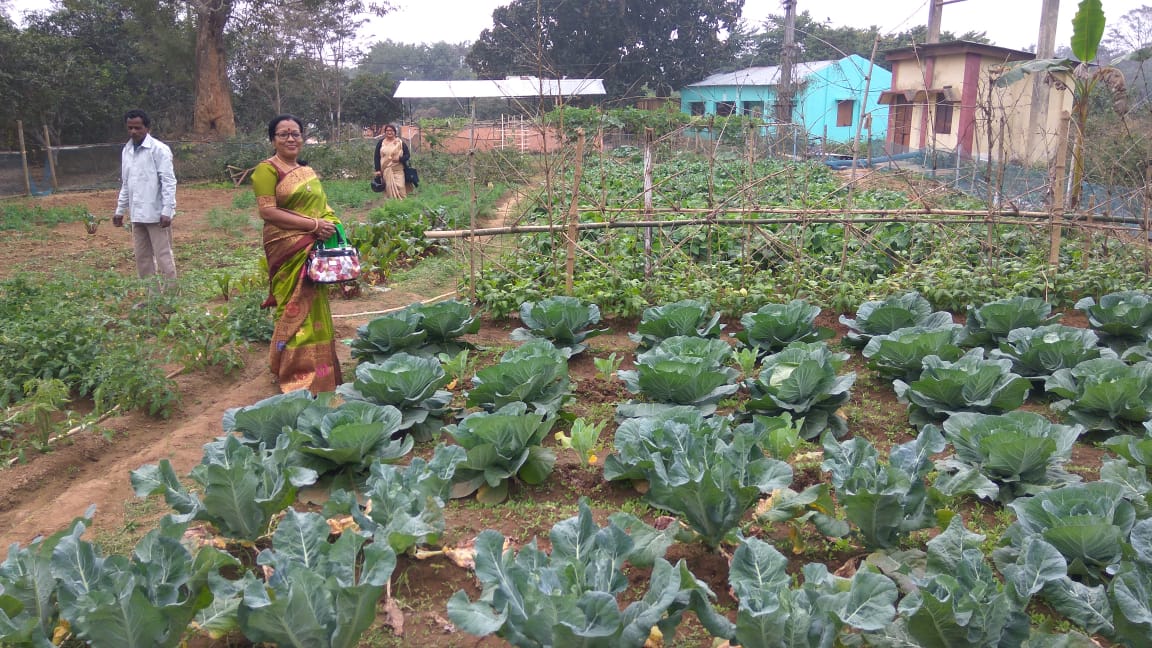 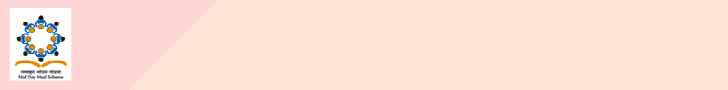 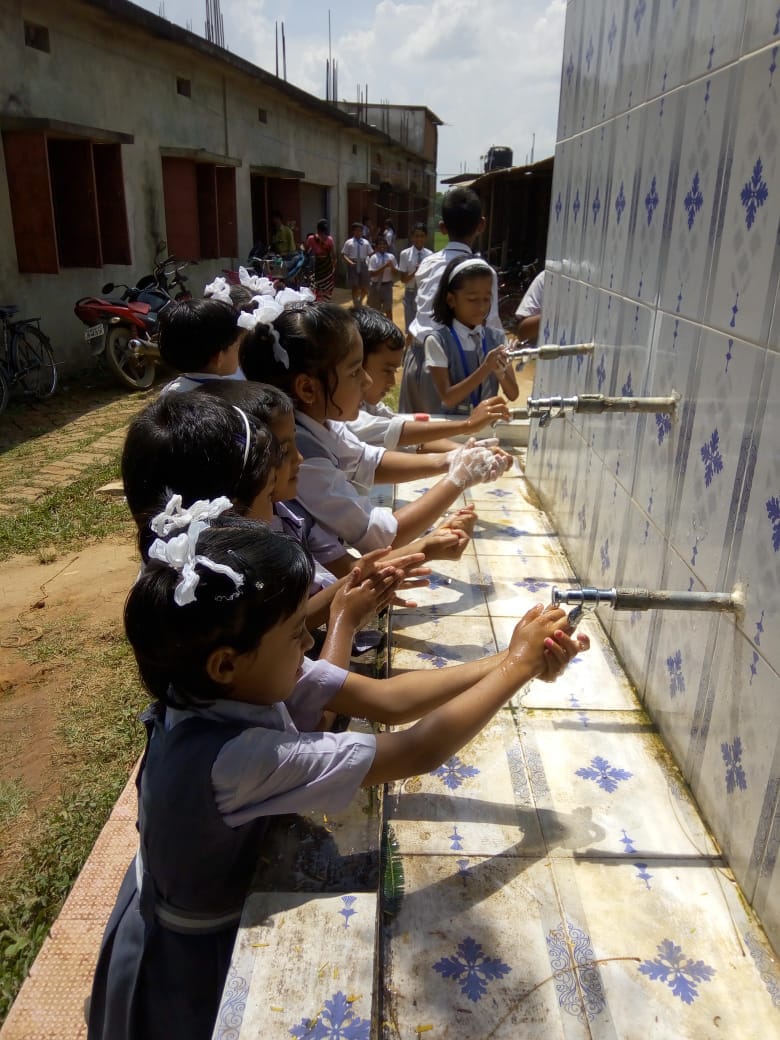 3. Hand Wash Activity: 17
Hand wash activity has been implemented in all school units. The Department has introduced group hand washing system in 1562 nos. schools.
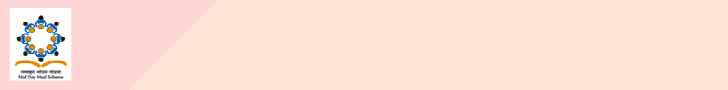 4. Practice of food tasting:
The practice of tasting of cooked food under MDM Programme are being implemented in all school units. Under the practice of tasting of cooked food every day cooked food (mid day meal) must be tasted by the assigned teacher first, secondly by one of the cook-cum-helpers and lastly by at least one mother / parent and they also write their comments in the specific food Tasting Register kept in every school before serving the Mid-Day-Meal to the students.
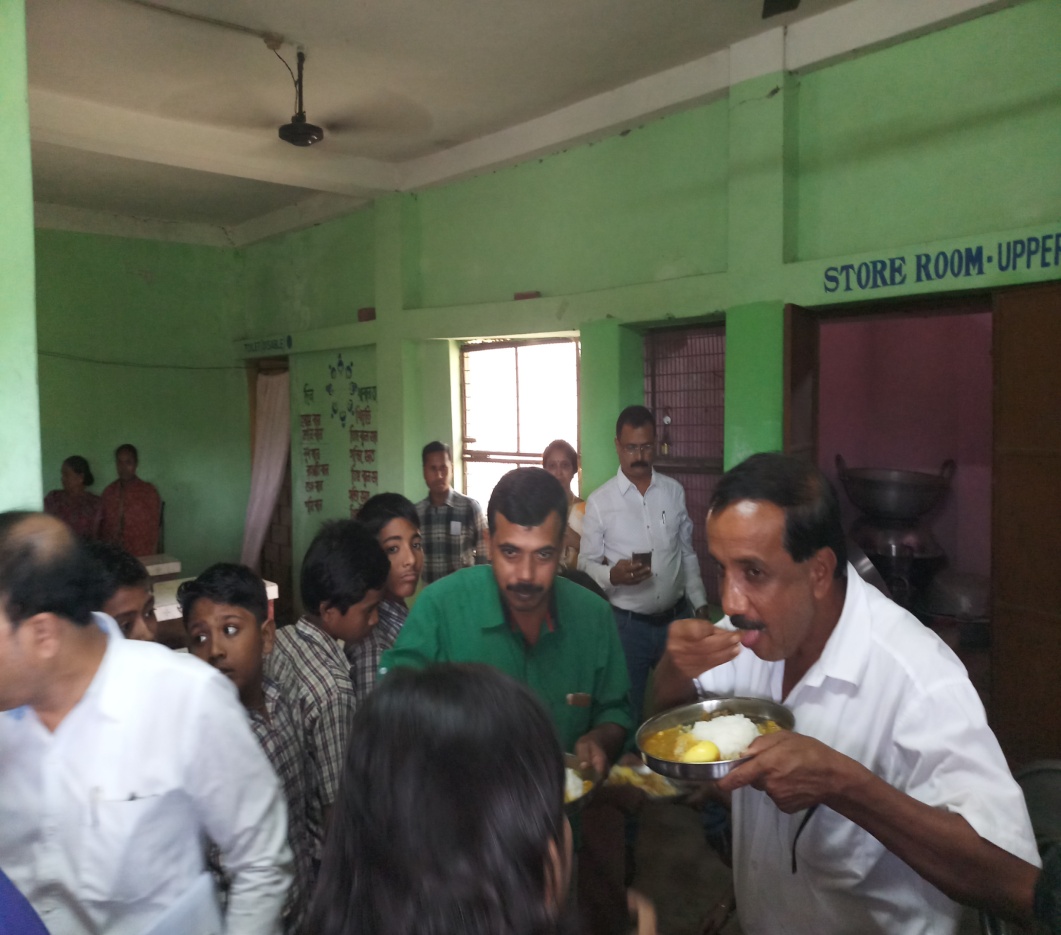 18
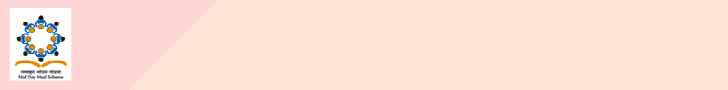 5. LPG based cooking system:
The Elementary Education has introduced the LPG based cooking system for preparing mid day meal at school in the state. Presently, 1711 schools are using LPG for preparation of Mid-day-Meal in school. The State Govt. has decided to provide the recurring refiling costs of cylinders @50 students per cylinder and also provided fund for installation of LPG based cooking system in more 1641 schools.
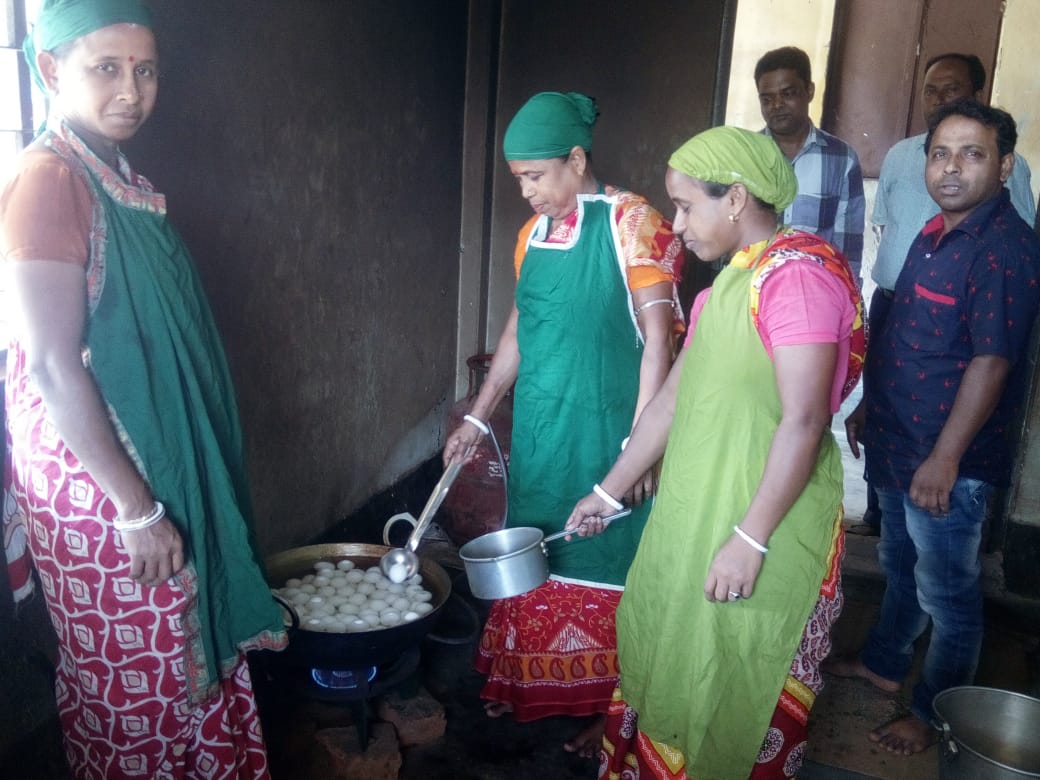 19
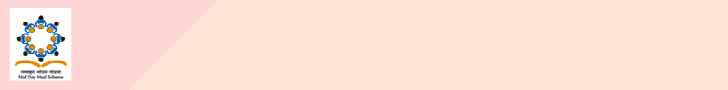 6. Provision of Safe Storage Facility:
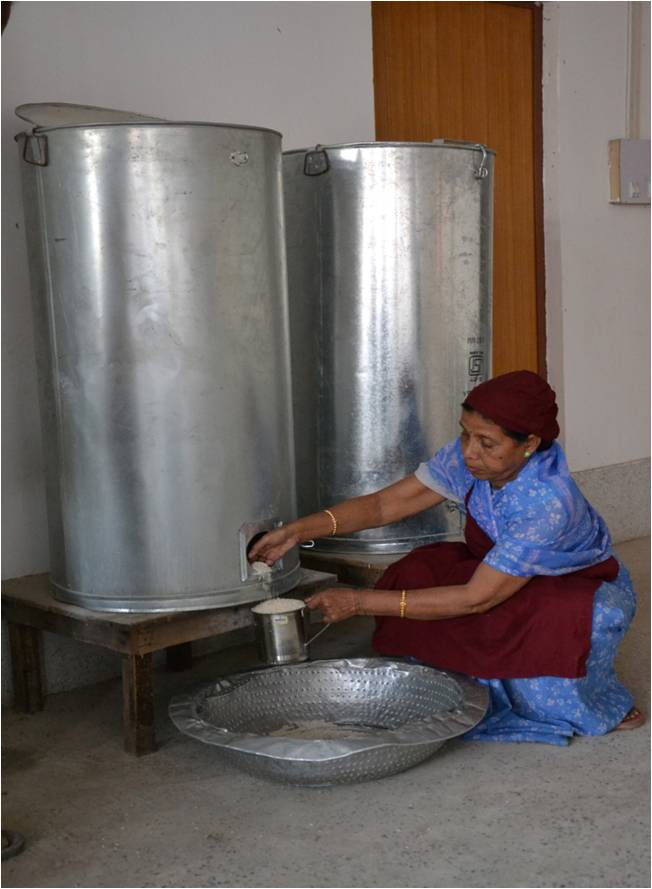 Safe storage bins scientifically designed with FIFO (First In First Out) system have been provided in all school units for storing the food grains in schools.
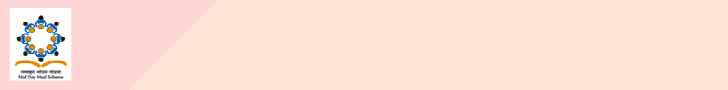 Proposed Budget for 2020-21
21
Proposed Annual Budget for the Year 2020-21 (In lakhs)
22
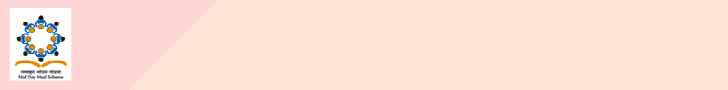 CSS: Rs.85.23 crore
State Share: Rs.11.46 crore
Total budget: Rs.73.78 crore
23
Proposal for food grains for the Year 2020-21
24
Proposal for additional fund & food grains during Summer Vacation for the Year 2020-21
Requirement of fund (in lakhs):
Requirement of Food grains (in MTs):
25
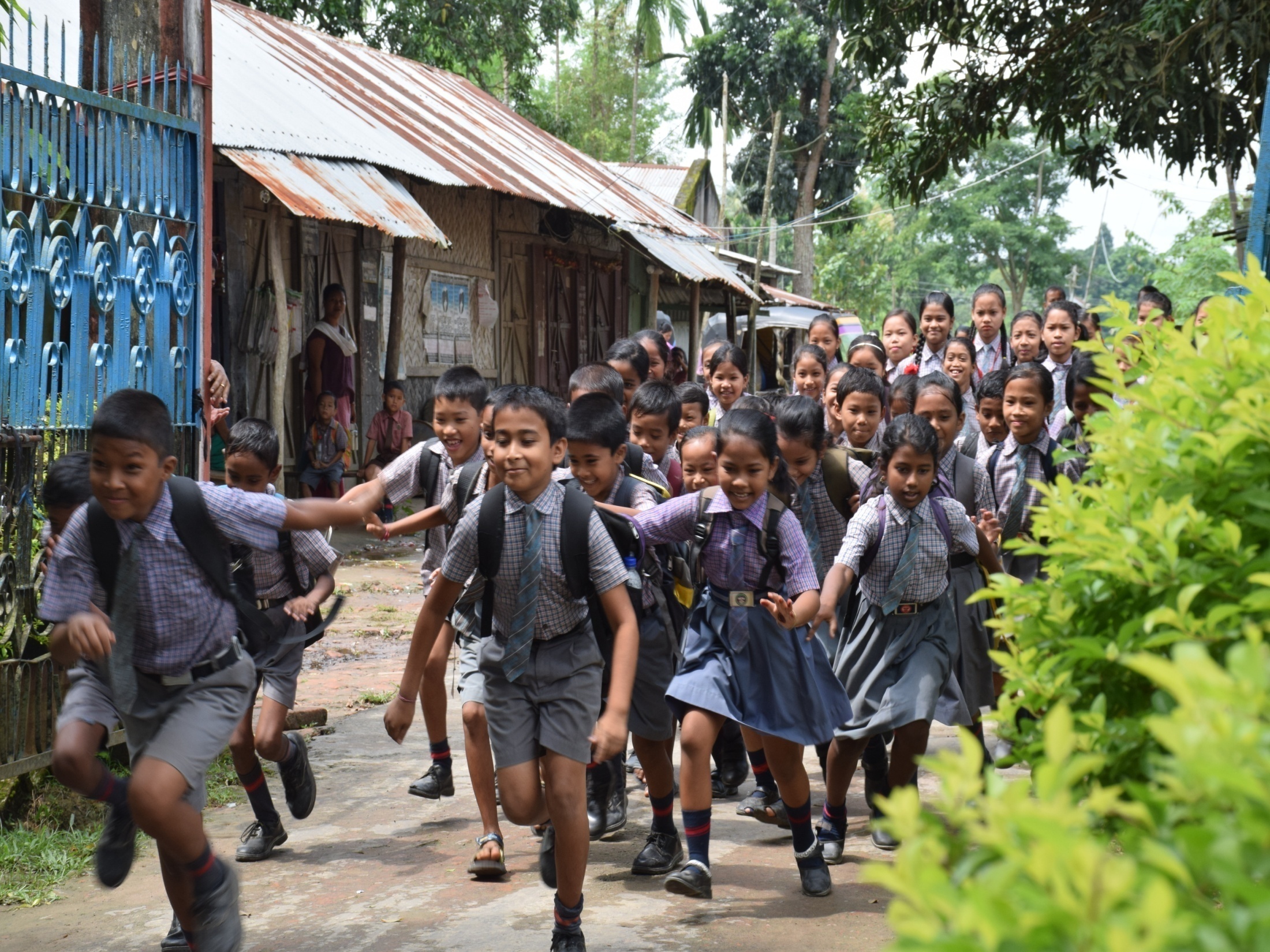 THANK YOU
26